Всероссийская научно-методическая конференция 10 ноября 2013 - 30 января 2014 "Педагогическая технология и мастерство учителя"
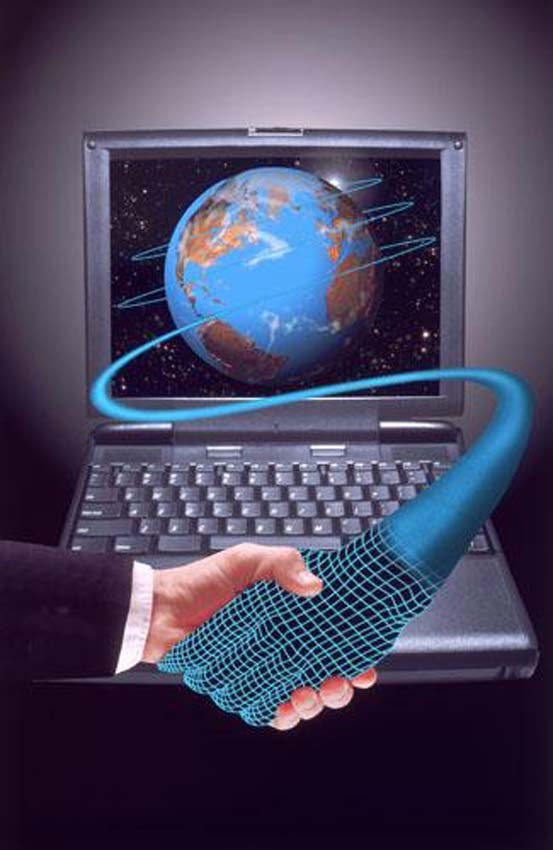 Использование ЦОР в образовательном процессе
Автор работы:
Шатикова Наталья Ивановна, учитель математики и информатики МКОУ Межевская СОШ.
Электронное периодическое издание НАУКОГРАД
Ноябрь 2013 – февраль 2014
Что такое ЦОР?
ЦОР- это учебные (образовательные) материалы, представленные в цифровой форме…
 фотографии, 
 видеофрагменты, 
 текстовые документы,
 звукозаписи, 
 картографические материалы, 
статические и динамические модели, 
объекты виртуальной реальности и интерактивного моделирования, 
символьные объекты и деловая графика, 
или иные учебные материалы, необходимые для организации учебного процесса.
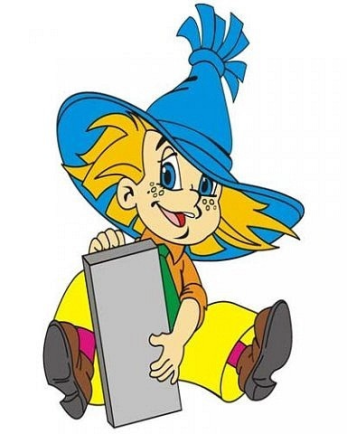 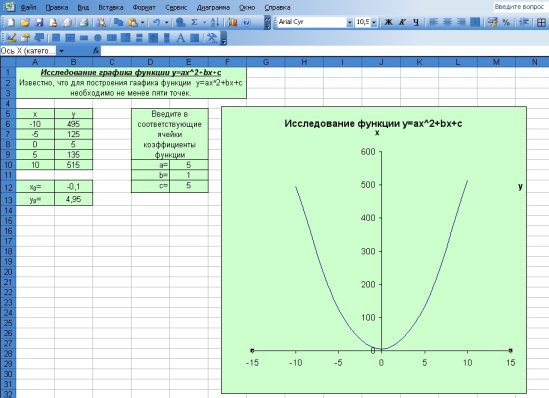 Задачи ЦОР
Помощь учителю при подготовке к уроку.
Помощь учителю при проведении урока.
Помощь учащимся при подготовке домашнего задания.
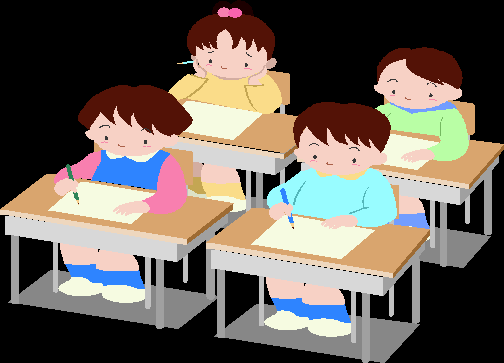 Классификация Цифровых образовательных ресурсов
По образовательно-методическим функциям: 
электронные учебники (квантование, полнота, наглядность, ветвление, регулирование, адаптивность, компьютерная поддержка);
электронные учебные пособия,
 электронные учебно-методические комплексы,
электронные издания контроля ЗУН-ов.
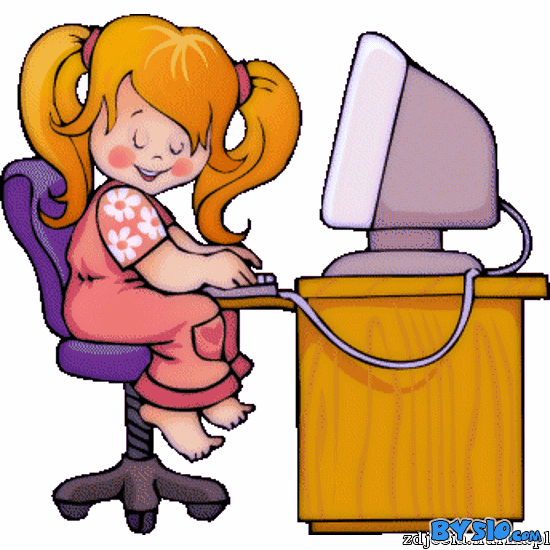 Требования к ЦОРам
Должны:
соответствовать содержанию учебника, нормативным актам Министерства образования и науки Российской Федерации, используемым программам;
ориентироваться на современные формы обучения, обеспечивать высокую интерактивность и мультимедийность обучения;
обеспечивать возможность уровневой дифференциации и индивидуализации обучения, учитывать возрастные особенности учащихся и соответствующие различия в культурном опыте;
предлагать виды учебной деятельности, ориентирующие ученика на приобретение опыта решения жизненных проблем на основе знаний и умений в рамках данного предмета;
обеспечивать использование как самостоятельной, так и групповой работы;
содержать варианты учебного планирования , предполагающего модульную структуру;
основываться на достоверных материалах;
превышать по объему соответствующие разделы учебника, не расширяя, при этом, тематические разделы;
полноценно воспроизводиться на заявленных технических платформах;
обеспечивать возможность параллельно использовать с ЦОРами другие программы;
обеспечивать там, где это методически целесообразно, индивидуальную настройку и сохранение промежуточных результатов работы;
иметь, там, где это необходимо, встроенную контекстную помощь;
иметь удобный интерфейс.
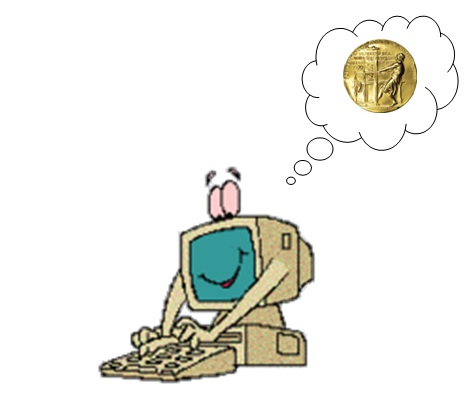 Требования к ЦОРам
Не должны:
представлять собой дополнительные главы к существующему учебнику/УМК;
дублировать общедоступную справочную, научно-популярную, культурологическую и т.д. информацию; 
основываться на материалах, которые быстро теряют достоверность (устаревают).
Полезные Интернет-ресурсы
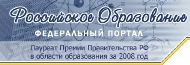 Сайты
 Электронные библиотеки, 
СМИ
Данный портал является окном доступа к центральному хранилищу электронных образовательных ресурсов (ЭОР)
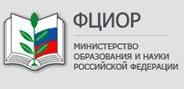 ЦОР, методические материалы, тематические коллекции, инструменты (программные средства) для поддержки учебной деятельности и организации учебного процесса. 
Журнал «КВАНТ» в электронном виде.
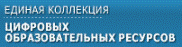 Конспекты уроков, презентаций, программ и т.д.
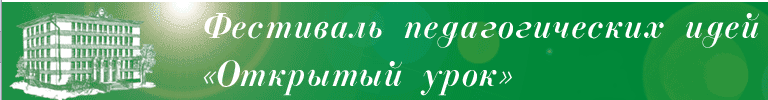